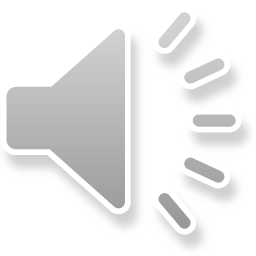 San Francisco
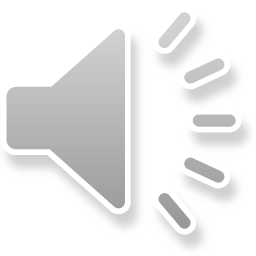 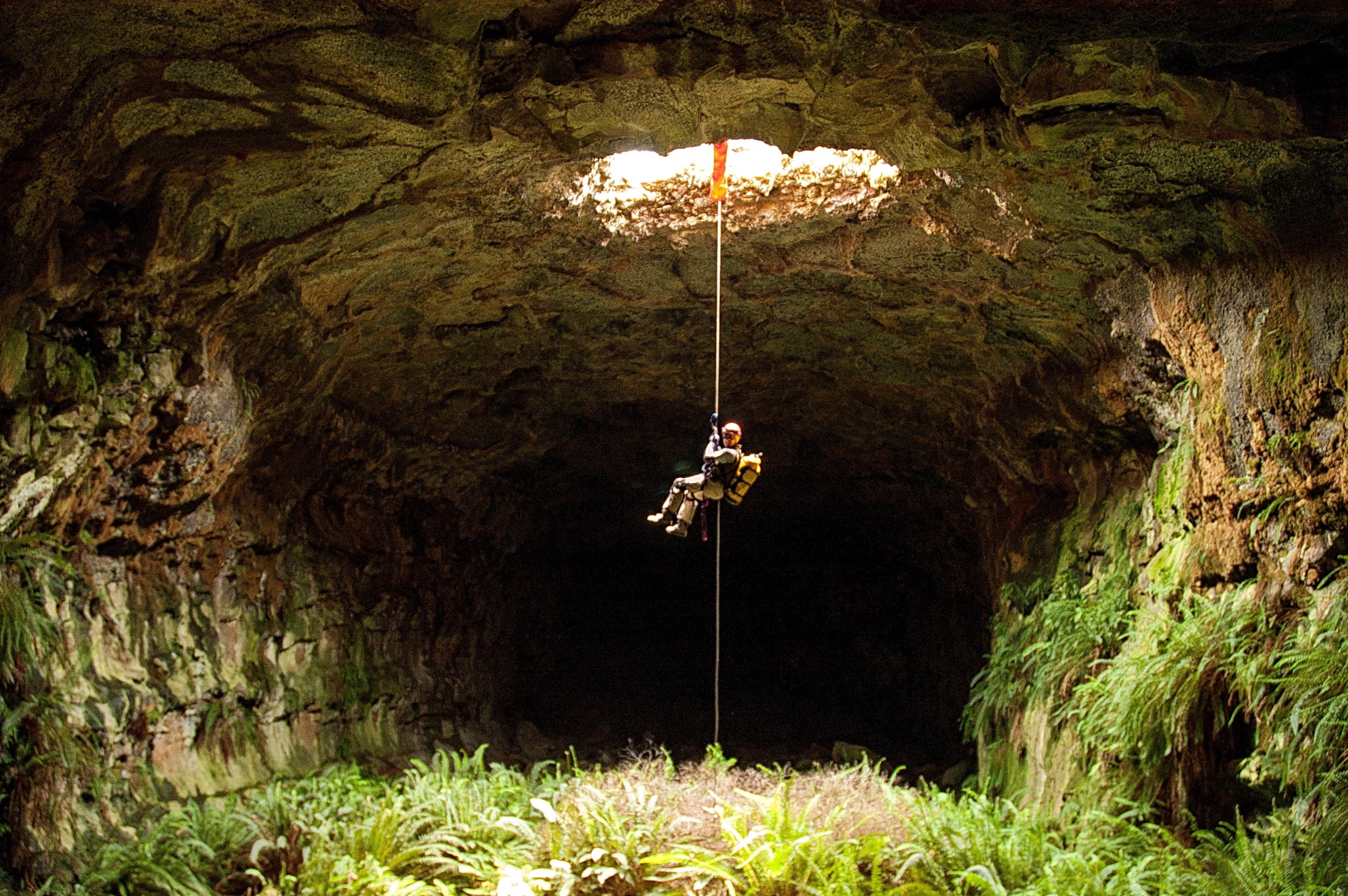 California Cave Life Symposium
Saturday, April 28, 2018, 10 am – 4 pm, Forum Theatre
Fossil Cave, 
Lava Beds NM
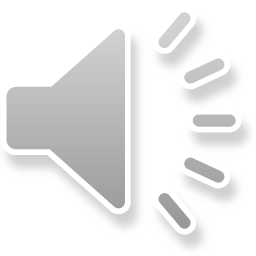 A series of 9 slide talks by William R. Elliott, Geo Graening, Darrell Ubick, Rolf Aalbu, Jean Krejca & Steve Taylor,  D. Craig Rudolph, Tom Rickman & Barb Andrews. With a book signing and panel discussion.
Lilburn  Cave, 
Kings Canyon NP
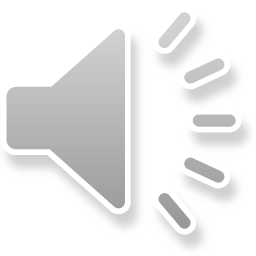 The Symposium was based on this 311-page book, which is available as a free pdf at: 
http://cavelife.info/

and at: 
http://researcharchive.calacademy.org/research/izg/SciPubs2.html 

Printed copies for sale at: 
kpiatek@calacademy.org  

and:
http://www.speleobooks.com/
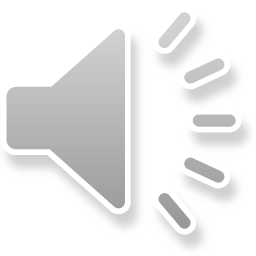 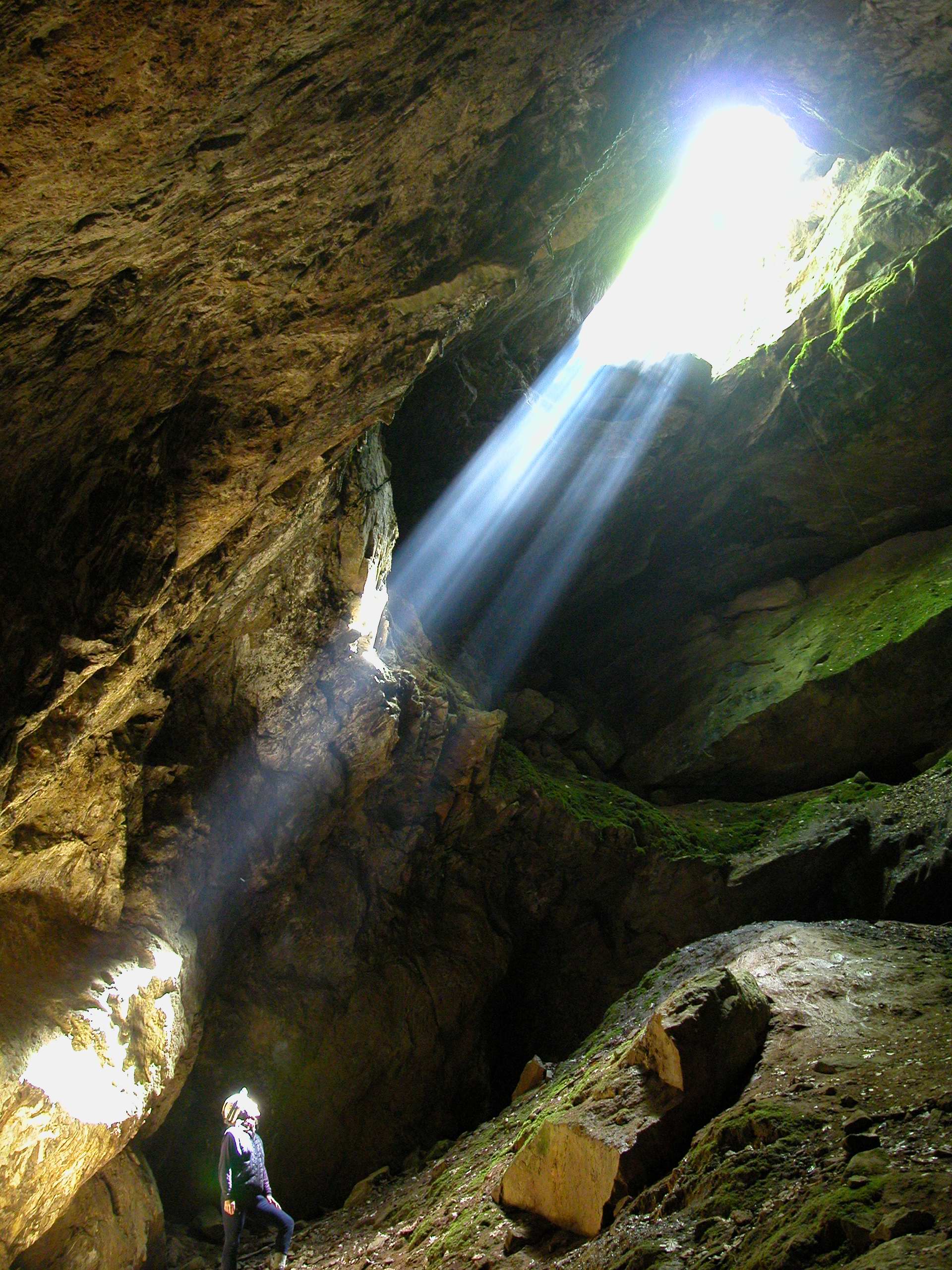 All material and images are copyrighted by the speakers and photographers, ©2018.

These slide shows are intended for free educational use. No re-use for sale or reformatting is allowed without written permission.
Palmer Cave, 
Sequoia NP
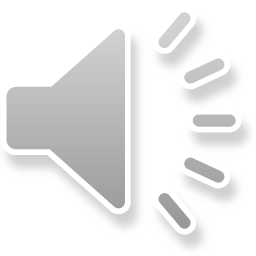 Thanks to the photographers:
Rolf Aalbu, Kym Abrams, Jessica Blois, Peter Bosted, Dave Bunnell, Stan Cunningham, Joel Despain, William R. Elliott, Marshal Hedin, Jean Krejca, Joel M. Ledford, Gary Nafis, D. Craig Rudolph, and Steven J. Taylor
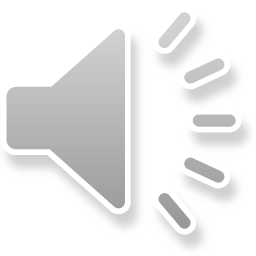 Dr. Shannon Bennett
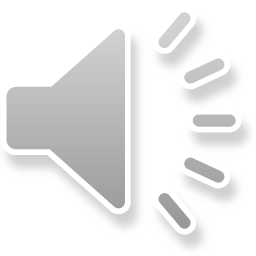 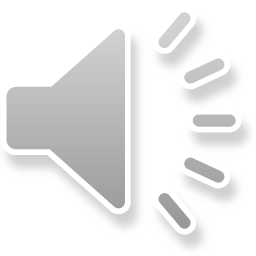 Dr. William R. Elliott
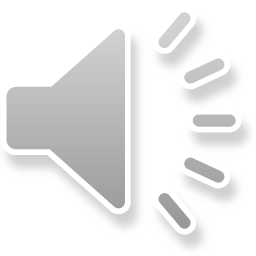 Next: Geo Graening, IntroducingThe Cave Fauna of California
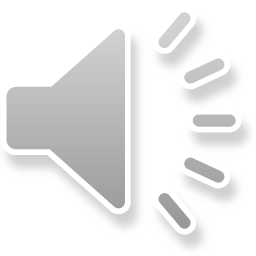